Aritmetické operácie v Mezopotámii
Bc. Ihradská, Bc. Koššová, Bc. Slobodová, Bc. Trnková
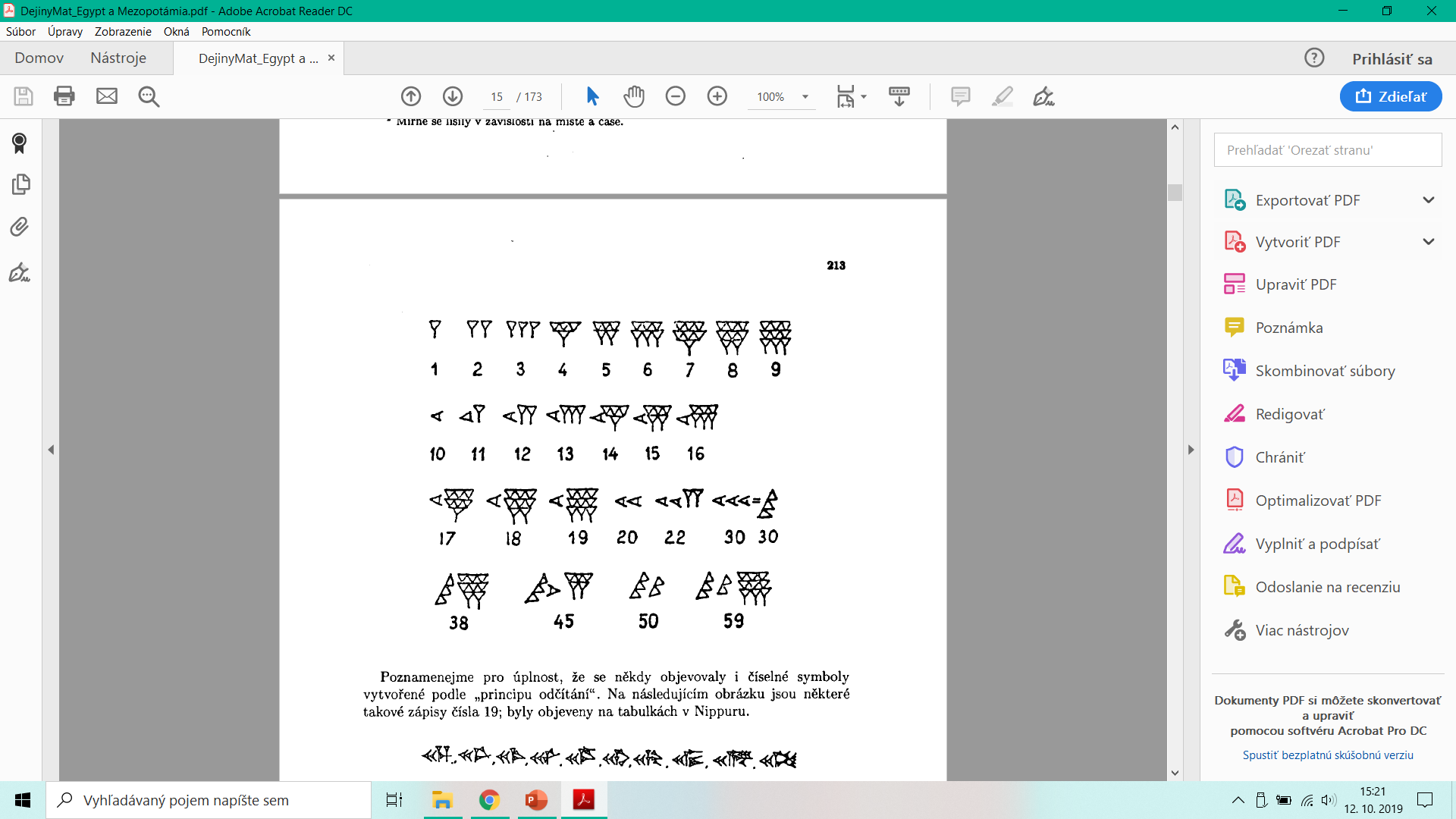 OpakovanieZápis čísel
Desiatková a šesťdesiatková sústava
2225 		 	(37,5)
(1,13,20) 		4400
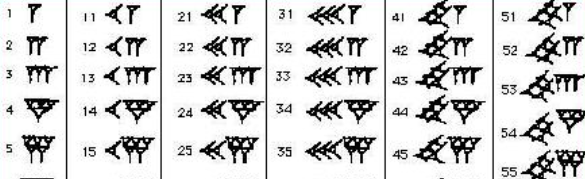 Sčítanie
Najjednoduchšia aritmetická operácia
Príklad bol napísaný v jednom riadku
Operácia nebola zvyčajne zapisovaná, Číslo vpravo bol výsledok
Príklad:



Problém s 0 :
		(1,0,0)			   (26,40)				 (1,26,40)
			3 600	+	   1 600			=		  5 200
		(1,0,0,0)                  (26, 40)                             (1,0,26,40)
		216 000		+	   1 600			=		  217 600
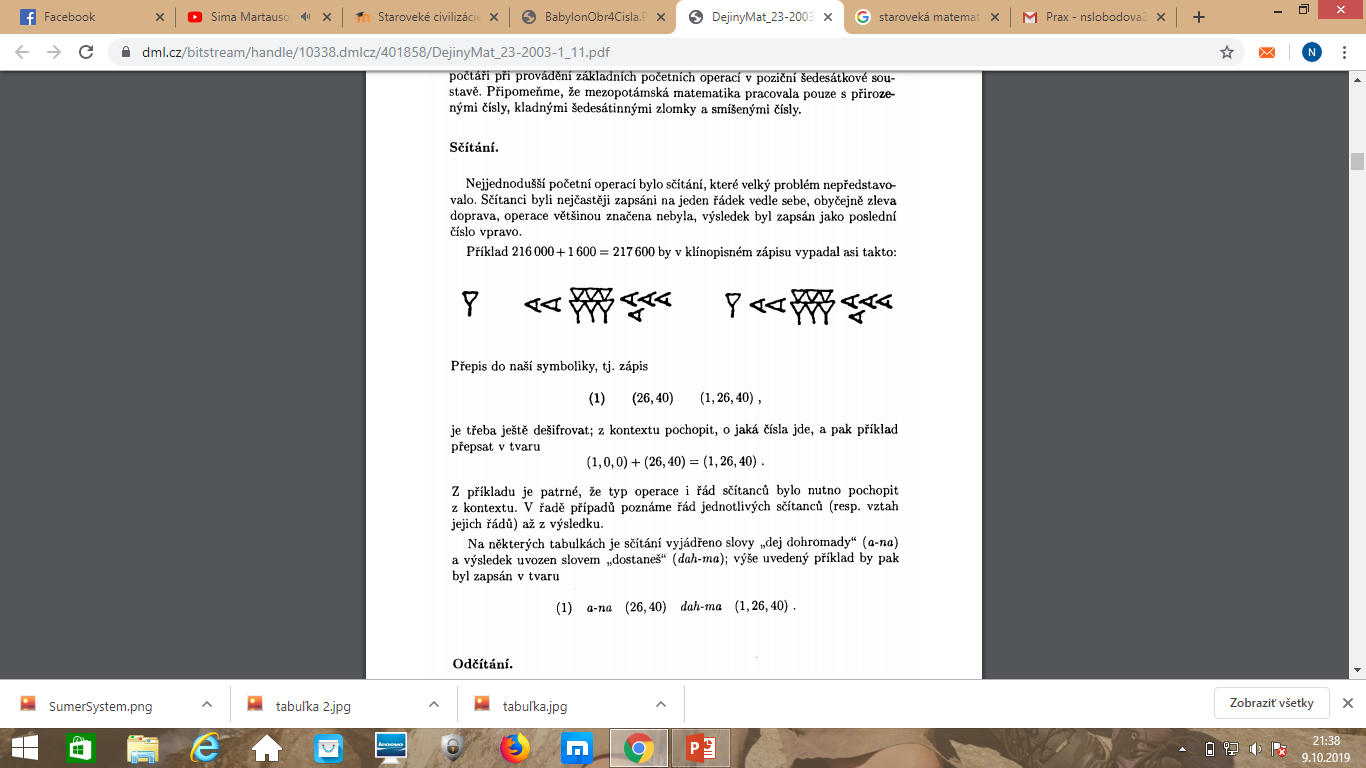 (1)  		   (26,40)  			   (1,26,40)
Sčítanie
Daj dohromady  a-na
Dostaneš  dah-ma
  (1)	a-na	(26, 40)	dah-ma	(1, 26, 40)
Úloha: Vypočítajte v desiatkovej a šesťdesiatkovej sústave.
 (1, 6, 40) 	a-na	(33, 20) 	dah-ma	???
Odčítanie
Zápis: v jednom riadku, najskôr menšiteľ a potom menšenec (do 2000 p. n. l.) 
Vyjadrovala sa slovom odober - od (i-na), odňaté dá (zi-ma) 
Príklad: 
	(2, 5) 	od		(37,5) 	odňaté dá		(35)
Prepis v modernom:
	(37, 5) 		-		(2, 5)		=			(35, 0)
	2225		+		125			=			2 100

Cca. od roku 2 000 p. n. l. zápis:
 	(37, 5)		i-na	(2, 5)		zi-ma		(35)
Násobenie
Algoritmy pre násobenie neboli založené na dokonalej znalosti malej násobilky
Opierali sa o tzv. tabuľky násobenia
Rozdeľujú sa na tri skupiny: 
súborné tabuľky, nazývané tiež kombinované – sú veľkých rozmerov, popísané takmer zo všetkých strán, úplných sa zachovalo 39
samostatné tabuľky typu I – v záhlaví obsahujú jedno konkrétne číslo (násobiteľ) a v tele tabuľky stĺpec násobencov a stĺpec súčinu. Na každej tabuľke je zaznamenané, aká tabuľka predchádza a aká nasleduje.
samostatné tabuľky typu II – v záhlaví tiež obsahujú jedno číslo a v tele tabuľky stĺpce násobencov a súčinu. Neposkytujú však informácie o predchádzajúcich a nasledujúcich tabuľkách. Asi preto, že neboli súčasťou žiadnych tabuľkových súborov. Mohli sa používať samostatne alebo mohli byť len odpismi žiakov.
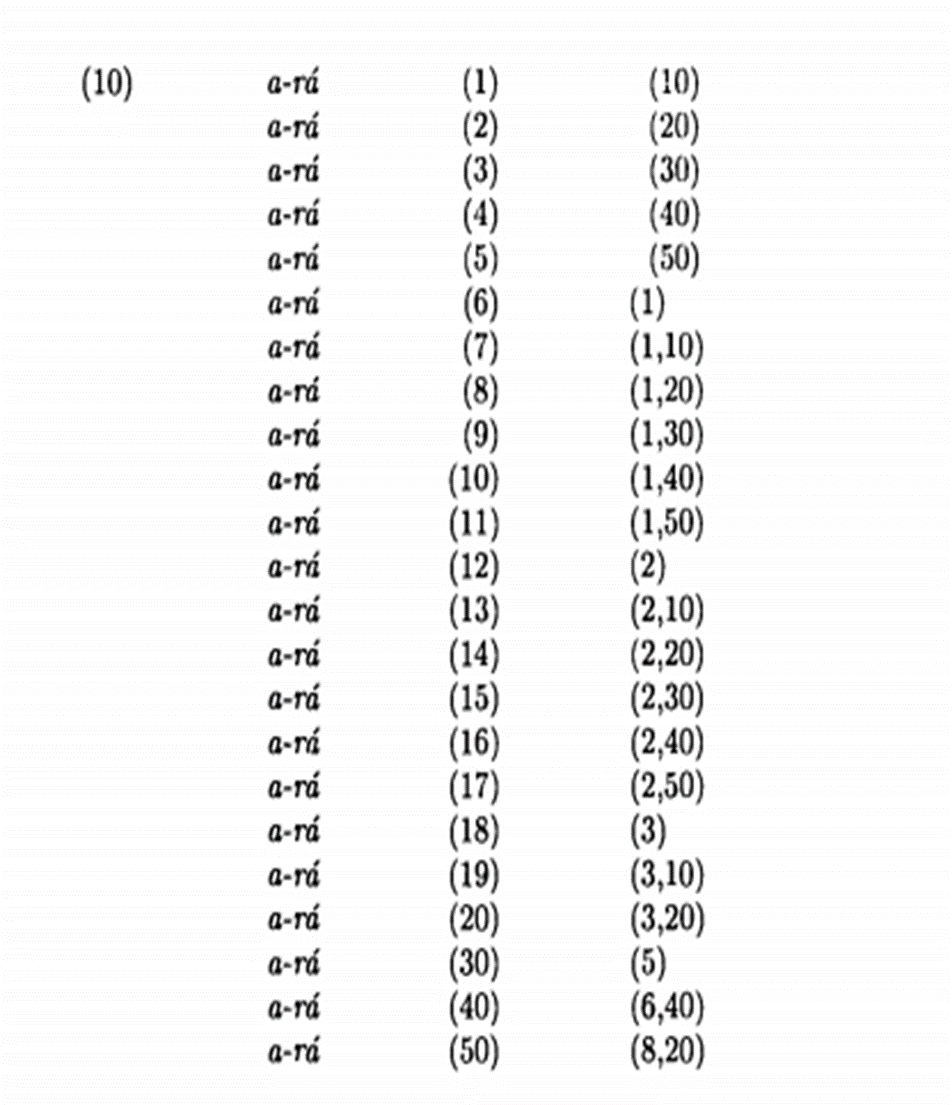 Tabuľka zachytáva desaťnásobky 23 uvedených čísel
- a-rá znamená násobok, súčin, násobiť, krát
- niekedy bol používaný aj pre druhú mocninu
Preštudovaním zachovaných tabuliek sa zistilo, že v záhlaví je uvedených týchto 40 násobiteľov:










Uvažujme, ako by sme vypočítali súčin 42  x 33 = 1 386; číslo 42, resp. 33 totiž nie je uvedené v tabuľkách. Máme však tabuľky s číslami 40 a 2 v záhlaví a v každej tejto tabuľke je násobenec 3 aj 30. Výpočet podľa mezopotámskych tabuliek by teda mohol prebiehať takto: (42) x (33) = [(40) + (2)] x [(30) + (3)]= = (40) x (30) + (40) x (3) + (2) x (30) + (2) x (3) = (23,6)
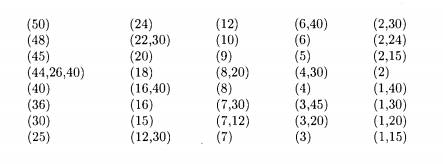 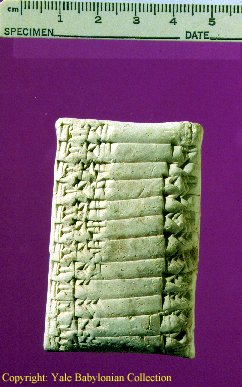 Tabuľka s násobkom 5
pocháza z Yale Babylonian Collection (NBC 7344)
je popísaná po oboch stranách
pre lepšiu predstavu o jej veľkosti je v hornej časti obrázka umiestnené pravítko
Tabuľka obsahujúca násobky čísla 25 je dnes uložená v Louvri v Paríži. Jej prepis vyzerá takto:
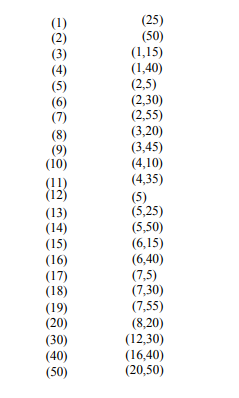 Delenie
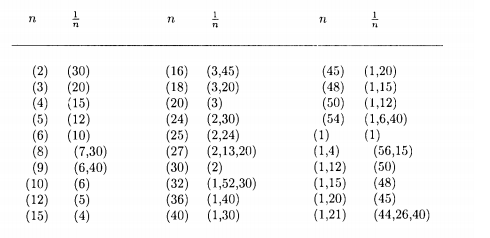 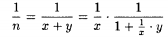 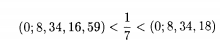 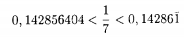 Druhé a tretie mocniny prirodzených čísel
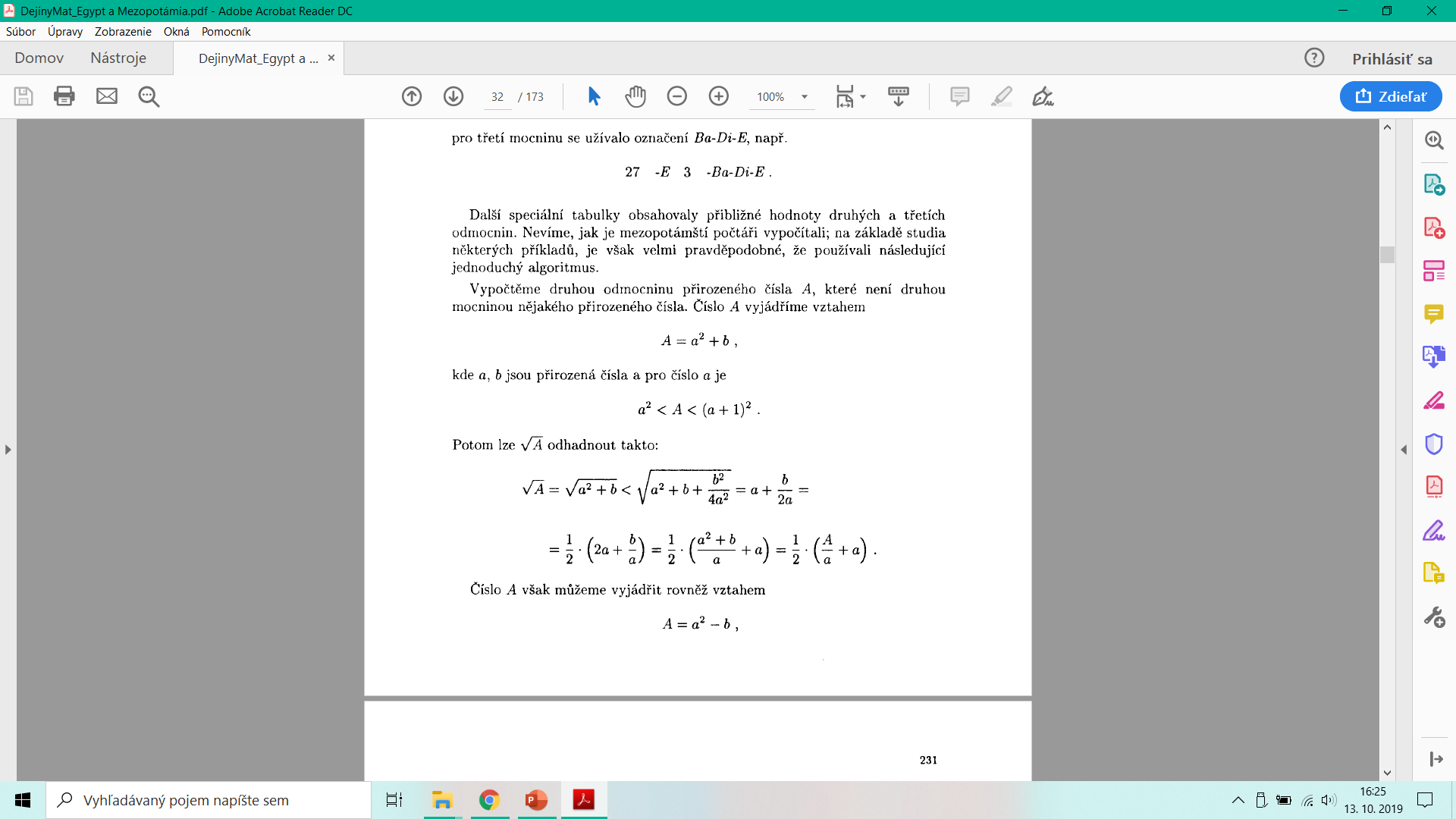